Слова и дела, имеющие вечный смыслКто делает добро –Преобретает для души,Кто зло творит –Против нее стяжается
Коран — священное Писание мусульман.Коран написан на арабском языке. Мусульмане считают, что арабский язык — это язык Аллаха, поэтому долгое время Коран не переводили на другие языки. Сейчас существует много переводов Корана, в том числе и на русский язык, но в богослужебных целях по-прежнему можно использовать только Коран на арабском языке.
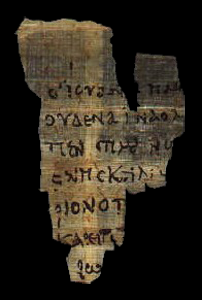 Трипитака — буддийский священный канон.
В древности буддийские тексты записывались, как правило, на тонких деревянных пластинах. В Таиланде эта традиция сохранилась до сих пор: на фото вы видите современное издание фрагмента Трипитаки.
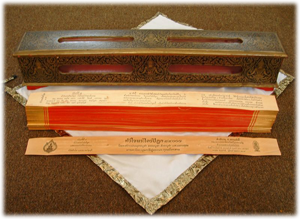 Новый Завет — священное Писание христиан.
Самый древний из дошедших до нас фрагментов Нового Завета был написан по-гречески на папирусе.
Глоссарий
Священные Книги Ветхого Завета, написаны пророками – святыми людьми, жившими до Рождества Иисуса Христа.
Священные Книги Нового Завета, написаны учениками Иисуса Христа – апостолами.
Сура это глава, состоящая из стихов, аятов.
Моисеевы руки держали
Богом данные людям скрижали, 
Эти каменные скрижали
Десять заповедей содержали!
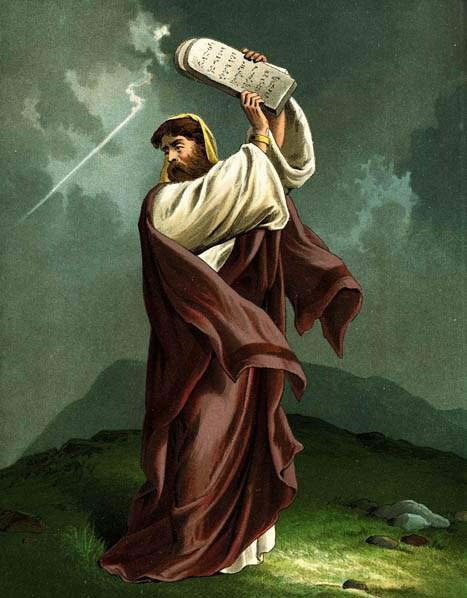 Глоссарий
Скрижали – каменные плиты, 
на которых были записаны заповеди.
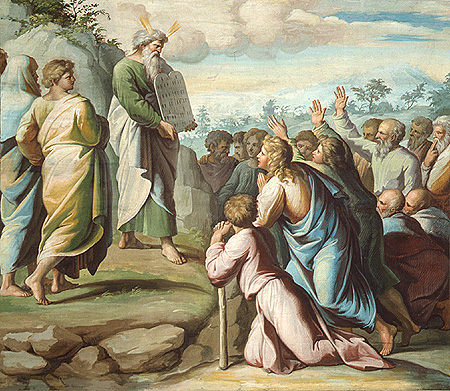 Притча
Священные книги
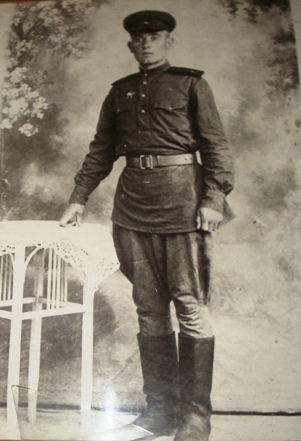 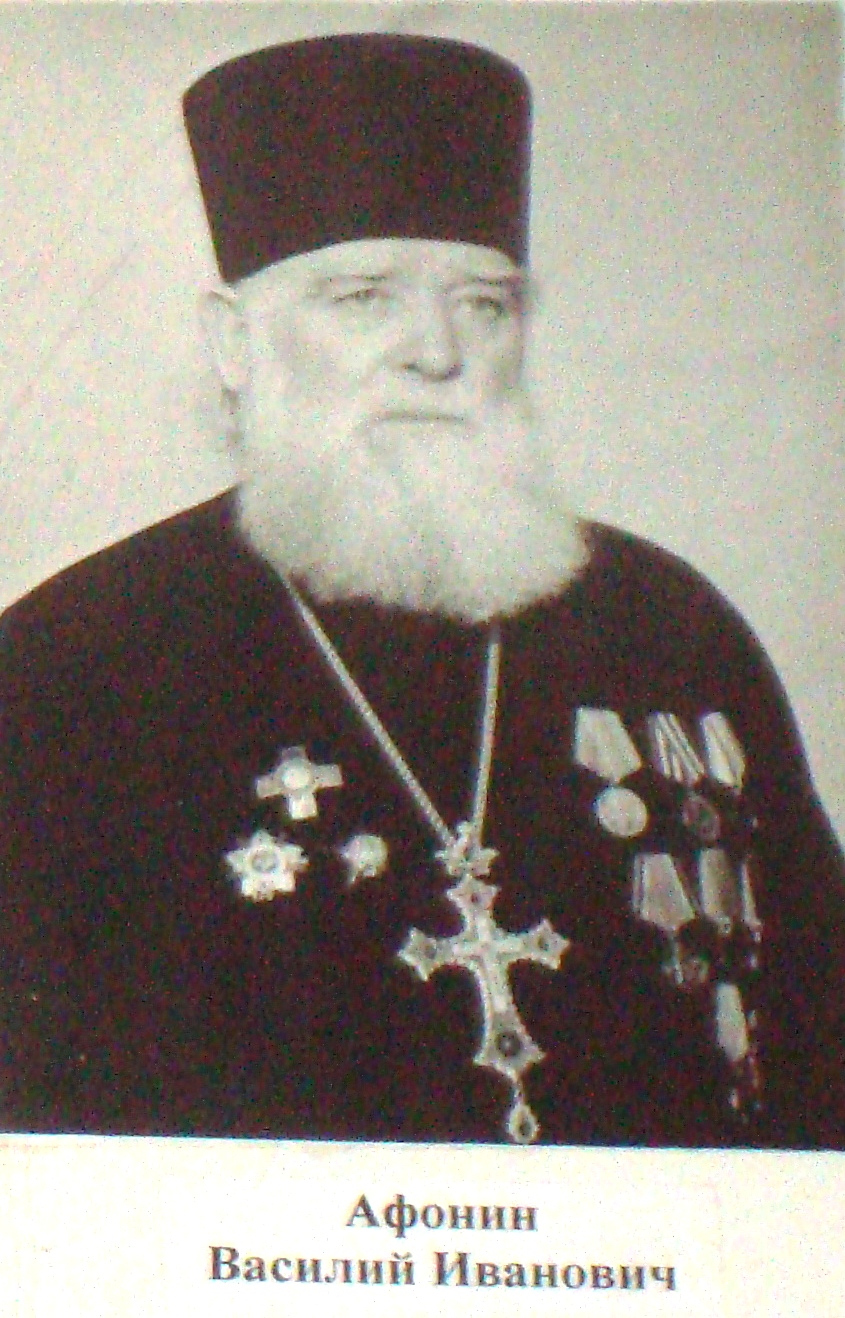 - священные книги помогают узнать
          о том, как нужно себя вести
        - помогает узнать о жизни 
          основоположников религии
        - священные книги помогают 
           определить добро от зла
        - священные книги помогают лучше
          относиться к людям
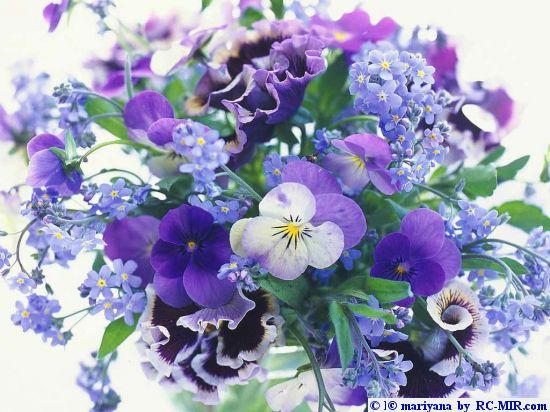 Цветы, как люди, на добро щедры,
И, щедро нежность людям отдавая,
Они цветут, сердца обогревая, 
Как маленькие теплые костры.
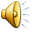 «Поступай по отношению к другому так, как ты хочешь, чтобы поступали с тобой».
Икона «Равноапостольных  Кирилла и Мефодия»
СПЕШИТЕ  ТВОРИТЬ  ДОБРО
«прекраснейшая музыка души - это доброта»и.гете